Για εξάσκηση…
Σελίδα 163: 
3β, 3γ
5, 6, 7, 8
Άσκηση 3β, γ/Σελ.163
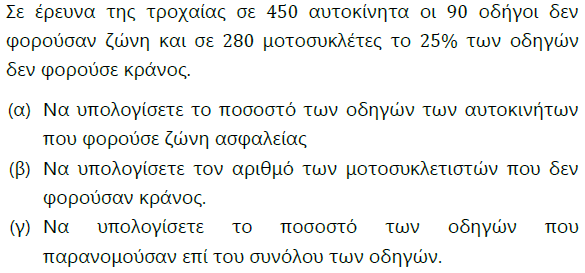 Χωρίς Ζώνη(ΧΖ): 90
Σύνολο Οδηγών(ΣΟ): 450

Χωρίς Κράνος (ΧΚ): 25%
Σύνολο Μοτοσικλετιστών (ΣΜ): 280
(β)
(γ)
Το 25% του 280:
Σύνολο: ΣΟ+ΣΜ=450+280=730
Παρανόμησαν: ΧΖ+ΧΚ=90+70=160
4
Απ. Οι ΧΚ ήταν 70 άτομα.
Απ. Παρανομούσε το 21,9% των οδηγών.
Άσκηση 5/Σελ.163
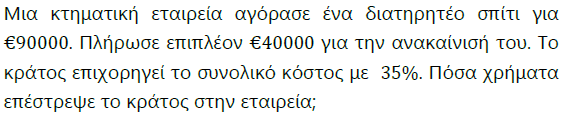 Κόστος κτιρίου: 
€90 000+ €40 000= €130 000
Τελικό Κόστος (ΤΤ)
ΕΠΙΧΟΡΗΓΗΣΗ (-)
Τελική Τιμή (ΤΤ)
ΜΕΤΑΒΟΛΗ
Αρχικό Κόστος (ΑΤ)
Αρχική Τιμή (ΑΤ)
100
65
35
Γραμμή Ποσοστού
130 000
Γραμμή Πραγματικών Τιμών
x
Απ.   Επέστρεψε €45 500.
Άσκηση 6/Σελ.164
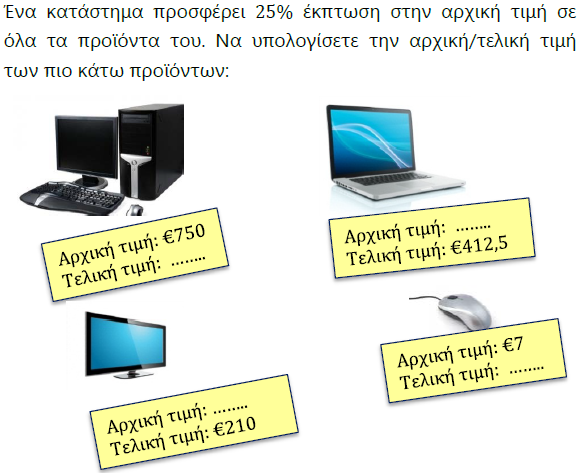 Το 25% του 750:
(Desktop PC)
4
Έκπτωση
Τελική Τιμή:
750-187,5= €562,50
ή
3
Έκπτωση: 25%
Άρα θα πληρωθεί το 
100-25=75% της Αρχικής Τιμής
4
Άσκηση 6/Σελ.164
(Laptop PC)
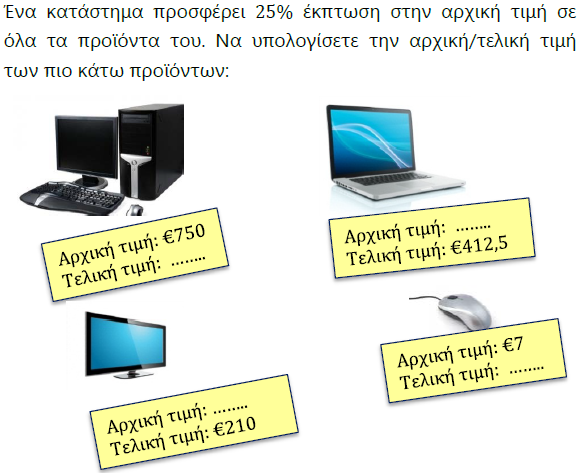 AT	Έκπτωση	ΤΤ
100	    25	          75
x			412,5
Αρχική Τιμή:
€550
Άσκηση 6/Σελ.164
(Οθόνη)
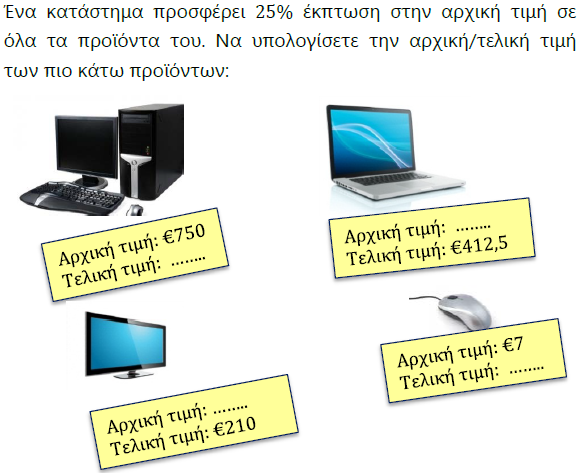 AT	Έκπτωση	ΤΤ
100	    25	          75
x			210
Αρχική Τιμή:
€280
Άσκηση 6/Σελ.164
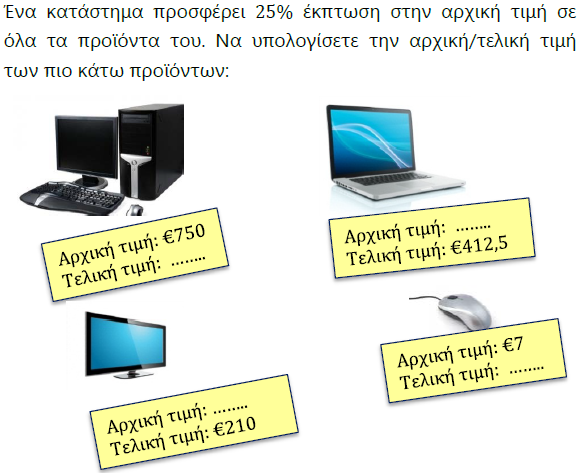 Το 25% του 7:
(Ποντίκι)
4
Έκπτωση
Τελική Τιμή:
7-1,75= €5,25
ή
3
Έκπτωση: 25%
Άρα θα πληρωθεί το 
100-25=75% της Αρχικής Τιμής
4
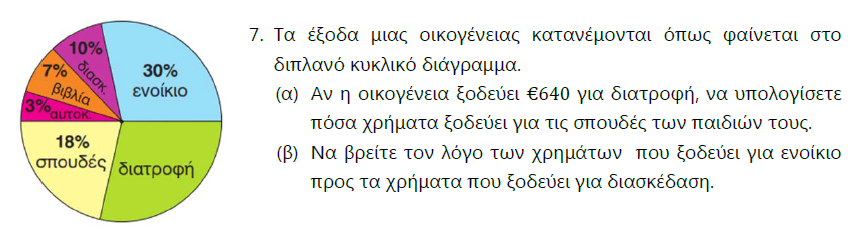 Άσκηση 7/Σελ.164
Ποσοστά Εξόδων:
(18+3+7+10+30)%=68%
Διατροφή:
(100-68)%=32%
(α)
Όλα	Υπόλοιπα     Διατροφή
Απ.  Ξοδεύει €360
100	    68	            32
x		              640
(β)
Συνολικά έξοδα
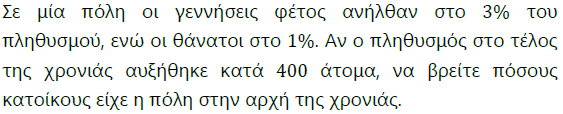 Άσκηση 8/Σελ.164
Ποσοστιαία Διαφορά στον Πληθυσμό: 
(3-1)%=2%
Τελικός Πληθυσμός (ΤΤ)
ΑΥΞΗΣΗ (+)
Τελική Τιμή (ΤΤ)
ΜΕΤΑΒΟΛΗ
Αρχικός Πληθυσμός (ΑΤ)
Αρχική Τιμή (ΑΤ)
100
2
Γραμμή Ποσοστού
102
x
Γραμμή Πραγματικών Τιμών
400
Απ.  Η πόλη είχε 20 000 κατοίκους στην αρχή της χρονιάς
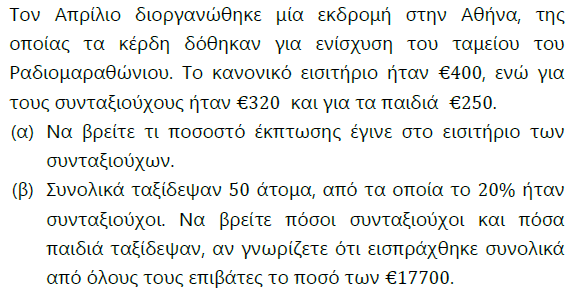 Άσκηση 8/Σελ.164
ΕΚΠΤΩΣΗ (-)
Τελική Τιμή (ΤΤ)
ΜΕΤΑΒΟΛΗ
Αρχική Τιμή (ΑΤ)
100
x
Γραμμή Ποσοστού
400
Γραμμή Πραγματικών Τιμών
80
320
Απ.  Το εισιτήριο είχε έκπτωση 20%
Άσκηση 8/Σελ.164
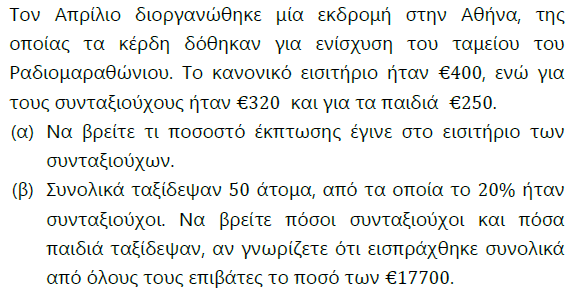 (β)
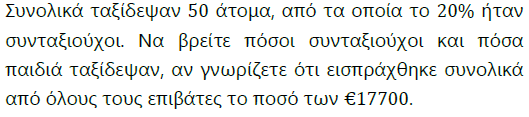 Το 20% του 50:
Συνταξιούχοι
2
Αρ. Ατόμων	Χρήματα
Συνταξιούχοι(€320)
10		320‧10
Κανονικά(€400)
x		400‧x
Παιδικά(€250)
50-10-x	    
40-x		(40-x)‧250
€17 700
Άσκηση 8/Σελ.164
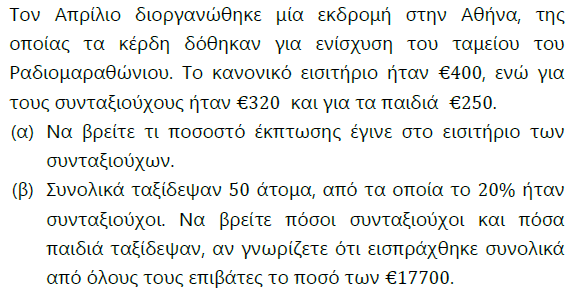 (β)
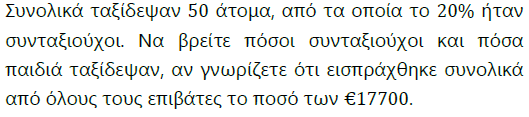 Αρ. Ατόμων	Χρήματα
Συνταξιούχοι(€320)
10		320‧10
Παιδικά:
Κανονικά(€400)
x		400‧x
Παιδικά(€250)
50-10-x	    
40-x		(40-x)‧250
Απ.  Ταξίδεψαν 10 συνταξιούχοι και 10 παιδιά.
€17 700
Για εξάσκηση…
Σελίδες 166-168 (Ενότητας): 
1, 2, 3, 4, 5